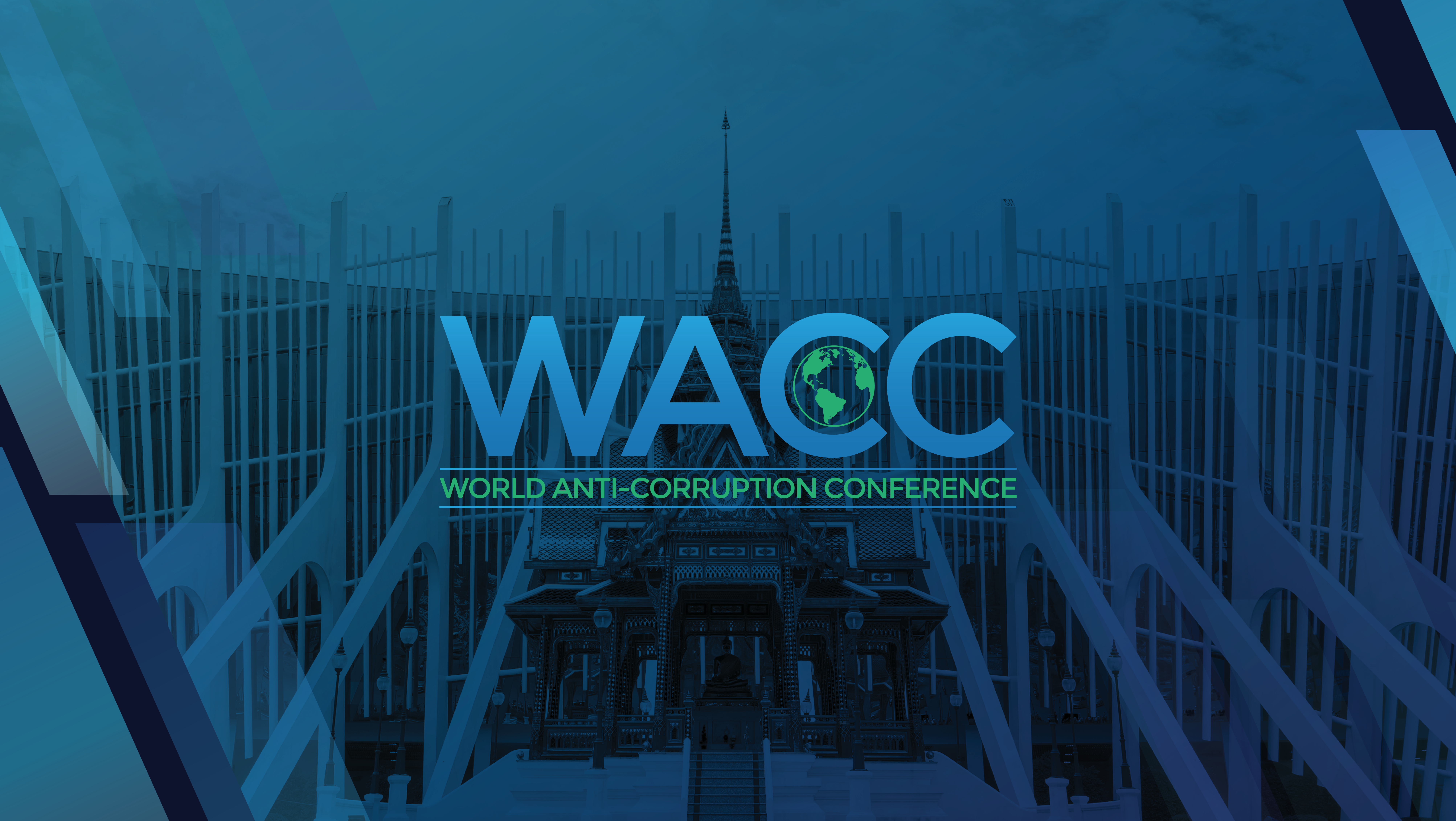 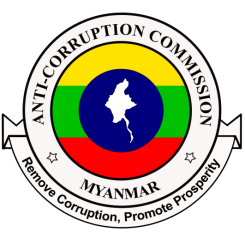 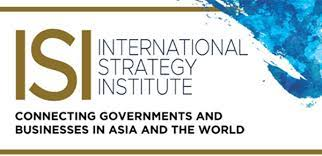 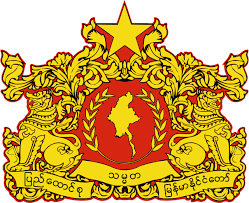 REPUBLIC OF THE UNION OF MYANMAR
ANTI-CORRUPTION COMMISSION
STRENGTHENING  ANTI-CORRUPTION  LEGISLATION  AND JUDICIAL  INDEPENDENCE:  BUILDING  ROBUST  LEGAL FRAMEWORK
By 
H.E. Mr. Kyaw Win Thein
Commissioner
Anti-Corruption Commission Myanmar
22nd October 2024
Bangkok, Thailand
2
United Nations Convention Against Corruption
Myanmar
Signed in 2005
Ratified on December 20, 2012
165th member of UNCAC
Chapter II 	Preventive Measures
Chapter III 	Criminalization and Law Enforcement
Chapter IV 	International Cooperation
Chapter V 	Asset Recovery
3
Corruption Related Domestic Law in Myanmar
The Penal Code (1860)
Myanmar Government Secrets Act (1923)
The Public Property Protection Act (1947)
Special Investigation Department Act (1951)
The Defense Services Act (1959)
Property Protection Act Relating to Matters (1963)
Income Tax Law (1974)
Law on Foreign Fishing Vessels (1989)
Myanmar Marine Fisheries Law (1990)
Commercial Tax Law (1990) 
The Saving Bank Law (1992)
Narcotic Drugs and Psychotropic Substances Act (1993)
Control of Anti- Money Laundering Law (2002)
Anti -Trafficking in Persons Act (2005)
Pyithu Hluttaw Election Law (2010)
National Assembly Election Law (2010)
The Regional Hluttaw or State Hluttaw Election Law(2010)
The Central Bank of Myanmar Law (2013)
The Civil Service Law (2013)
Anti-Money Laundering Law (2014)
Myanmar Fire Brigade Law (2015)
The Forest Law(2018)
Myanmar Police Force Act (2022)
4
UNCAC member (1st Cycle and 2nd Cycle)
1st Cycle ; Reviewing State Party, had to review Cambodia together with Togo, and was reviewed by Thailand and Burundi as the Under-Reviewed State. (34 recommendations)
2nd Cycle ;  Review process, Myanmar, as the Reviewing State Party, had to review Nigeria in conjunction with Ivory Coast. Myanmar also had to review the United Arab Emirates (UAE) in collaboration with Kuwait. In turn, Myanmar was reviewed by Iraq and Uzbekistan as the Under-Reviewed State. (35 recommendations)
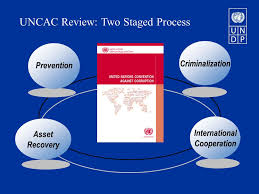 5
Characteristic of Effective Anti-Corruption Laws and Legal System
Clean Definition and Scope
Strong Legal Framework
Independent
Whistle-blower Protection 
Transparency 
Accountability 
International Relation
Training and Education
Enforcement Mechanism
Monitoring and Evaluation
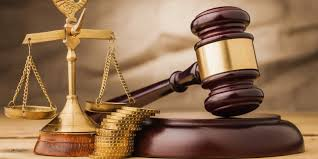 6
Generate Independent and Effectiveness of Judicial System
Specifically of Power
Judicial Opportunity
Security of Tenure
Financial Independent
Code of Content
Public Accountability
Protection for External  
International Relation
Awareness and Education
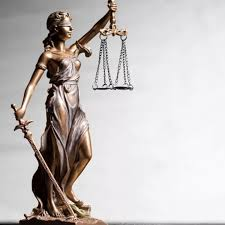 7
Anti-Corruption Law
Assets Recovery
01
Countering the Financing of Terrorism
02
Anti- Money Laundering
03
Anti-Corruption
Law
Mutual Legal Assistant
04
Witness Protection
05
Whistleblower Protection Law
06
Financial Institution Law 
Central Bank Law
07
8
Legal Review
01
02
Amendment
New Law
LEGAL REVIEW
03
04
Deleted
Concentrate
9
Judicial System
Pre-trail Briefing
(Recall / Note Guide)
07
Video Conferencing
(Jail, Oversea) (Hearing System)
06
Law Enforcement and Relevant Agency
05
04
Independent
Formation of Court and Judicial
03
02
Constitution
Political Will
01
JUDICIAL SYSTEM
10
Taking Actions
From 2014 to September 2024,   
The Commission received complaints 	37374
Investigations cases			    321
Transfer to relevant agencies cases		  7015
Person prosecution under the Anti-Corruption Law,
Former political post holder 		67
High-ranking officials			22 
Officials				99 
Staff					86 
Public servant				18 
Individuals				45 
		In Total Person	          	             337
11
Taking Actions
Under the AC Law  section 30(b) transfer to relevant agencies   416   person(departmental)
Under the AC Law  section 16(m) transfer to relevant agencies 2553  person( Regional Govt)
Confiscated and deposited as public funds,
Myanmar Kyats  26,430.877  million
U$ Dollars 4,044,640.35 (4 million)
Recover state funds,
Myanmar Kyats 156,169.524  million
Euro 3,052,665 (3 million)
12
Recommendations;
Strong Legal Framework
Reviewing existing law every 4 years.
Follow up recommendation of UNCAC country visit
Complete the UNCAC chapter 2,3,4,5
Strong Institution
Core and key function
Effective implementation 
Evaluation and monitory
13
Recommendations;
International / Internal Cooperation
Effectiveness
Concise mechanism
Wide/spread network
Deep relations among LEAs
Capacity Building
Government issue and facility
International norms
Ethic, code of conduct
Capability among communities 
Political Will
14
CONTACT INFO
H.E. Kyaw Win Thein
Commissioner
Anti-Corruption Commission
The Republic of The Union of Myanmar
Office No. 56, Zayahtani Road, Nay Pyi Taw
Office : +95-67-8103340 ,   Mobile: +95-9-5075682, +95-5-261179324
kyawwinthein5075682@gmail.com
www.accm.gov.mm
15
THANK YOU
16